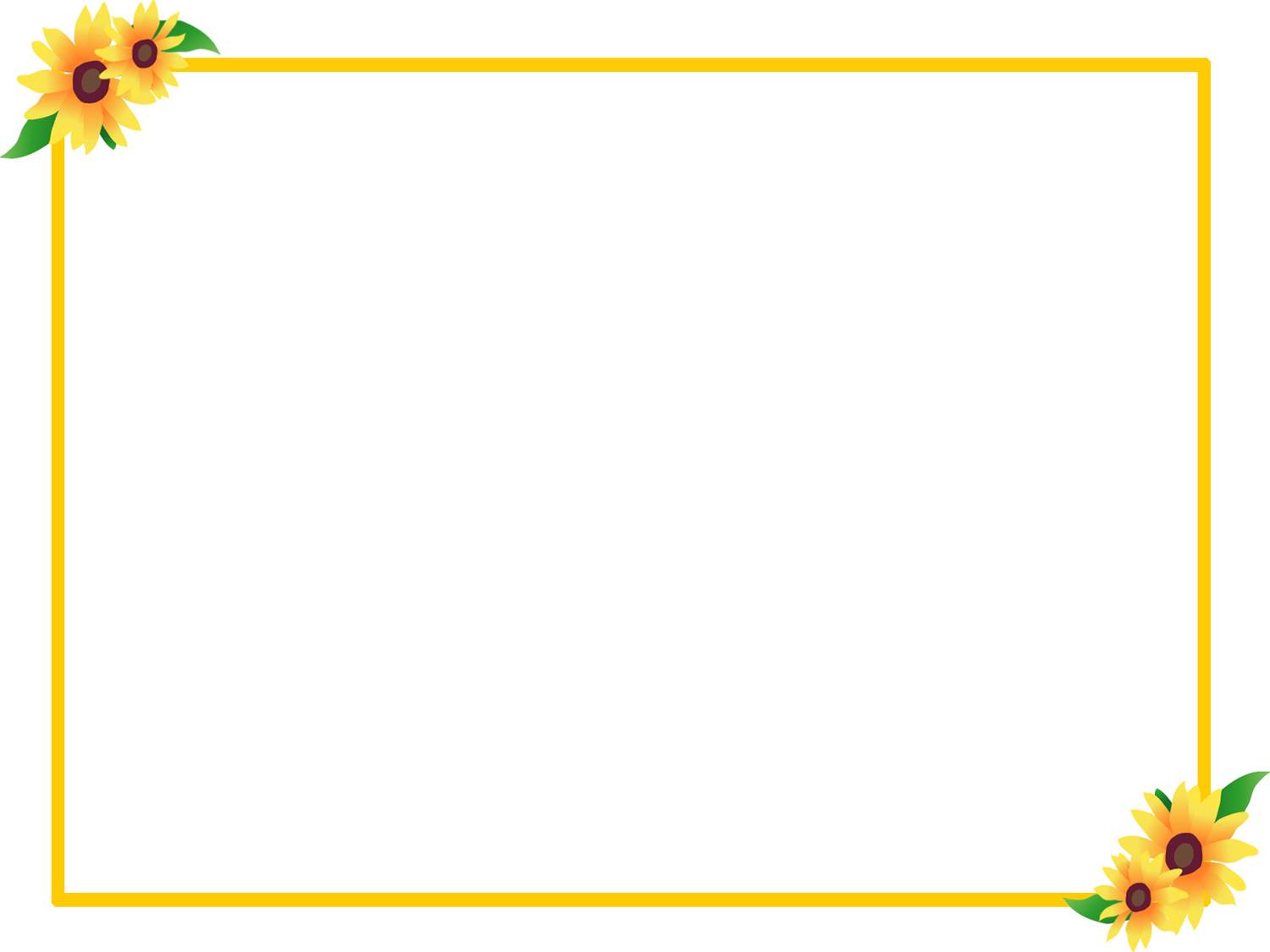 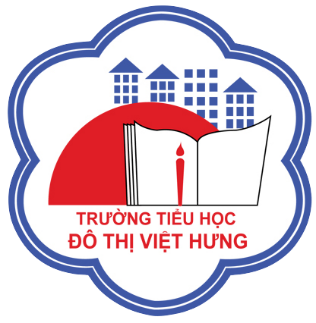 ỦY BAN NHÂN DÂN QUẬN LONG BIÊN
TRƯỜNG TIỂU HỌC ĐÔ THỊ VIỆT HƯNG
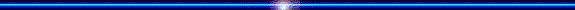 BÀI GIẢNG ĐIỆN TỬ
KHỐI 3
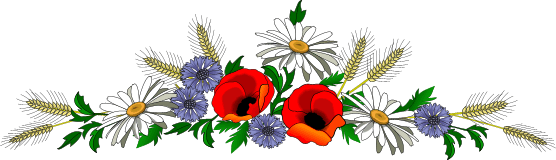 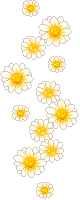 MÔN: HĐTN
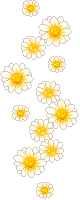 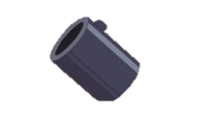 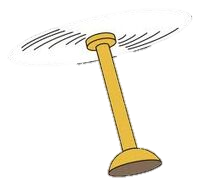 Hoạt động trải nghiệm
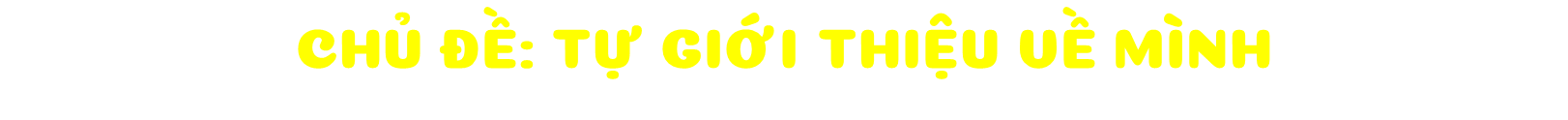 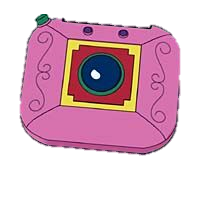 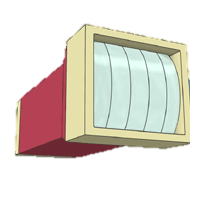 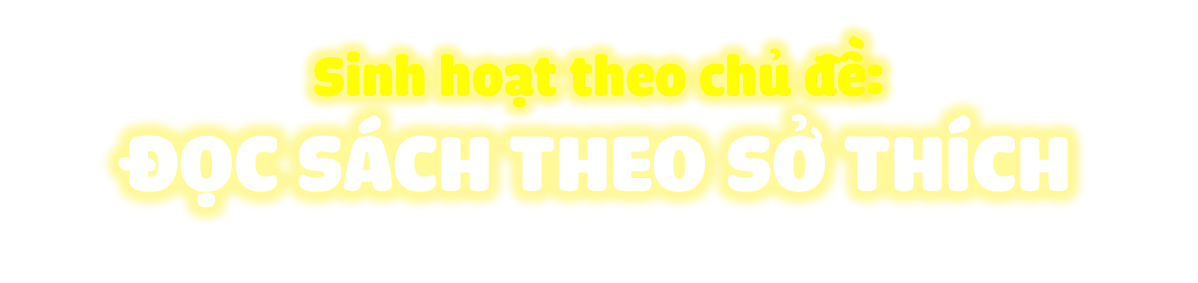 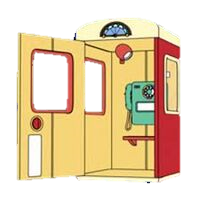 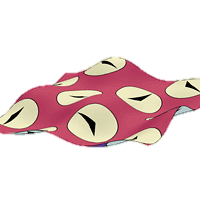 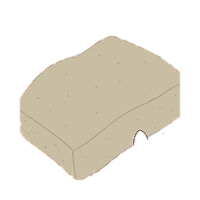 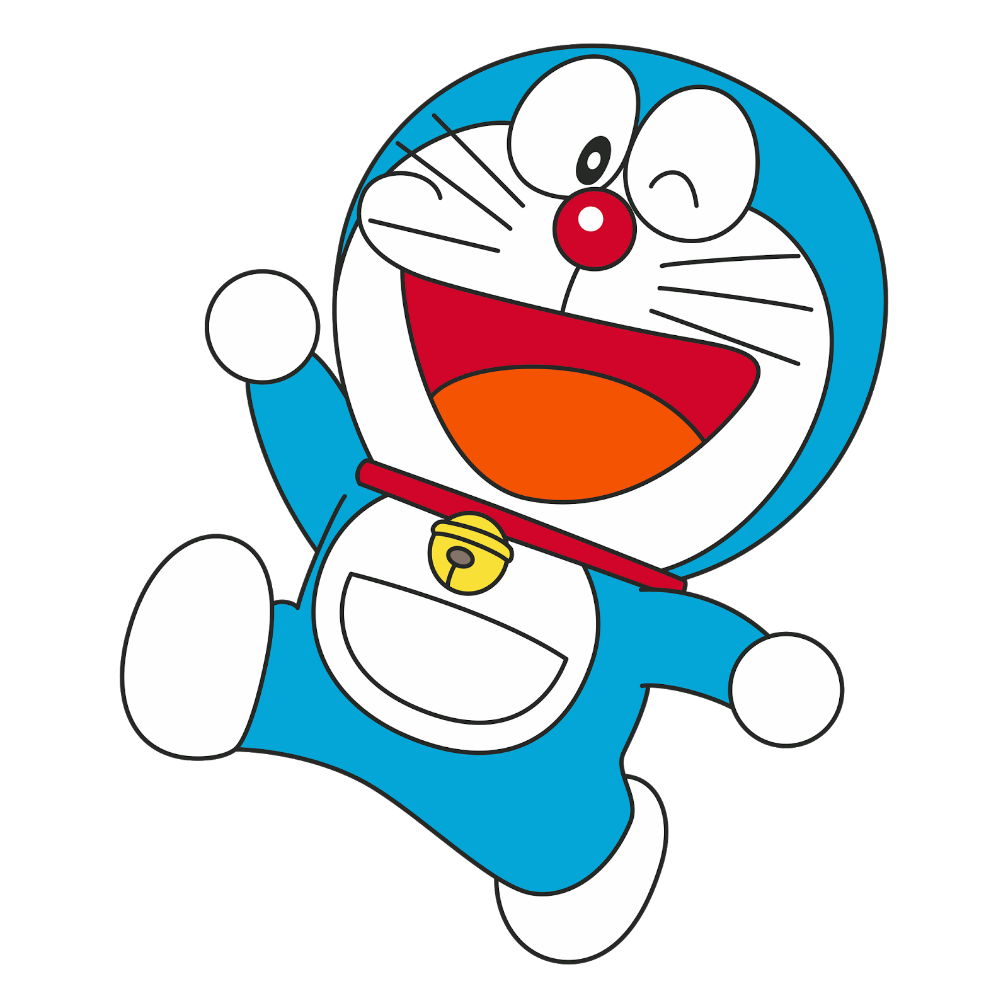 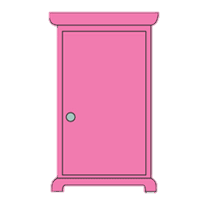 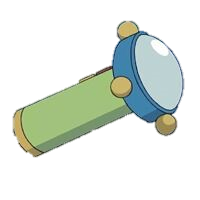 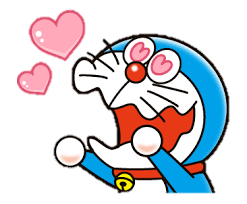 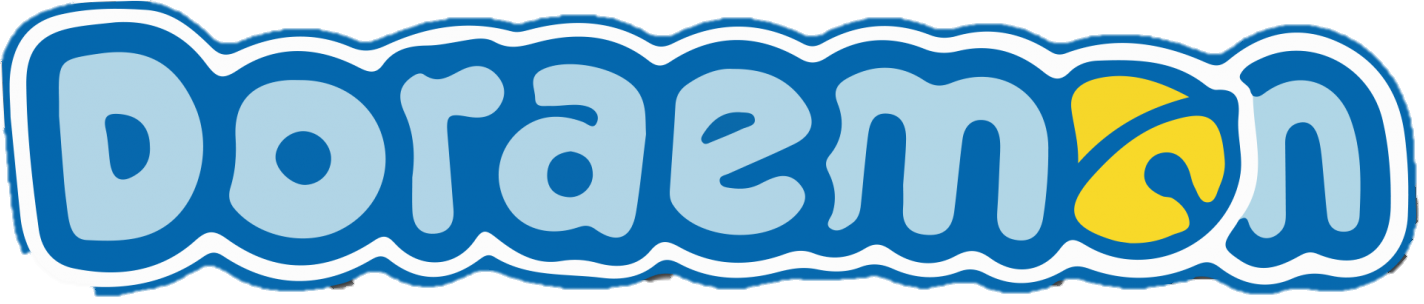 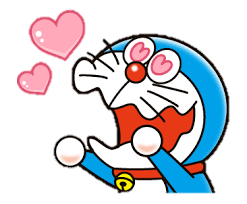 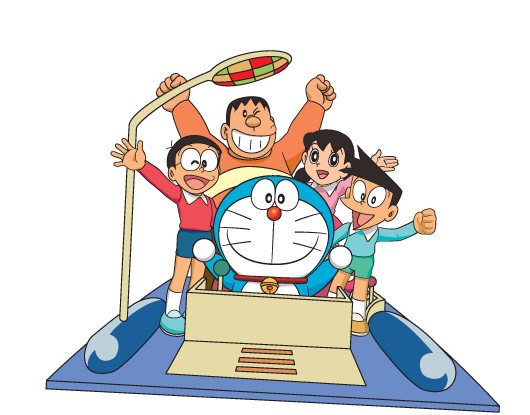 Khám phá
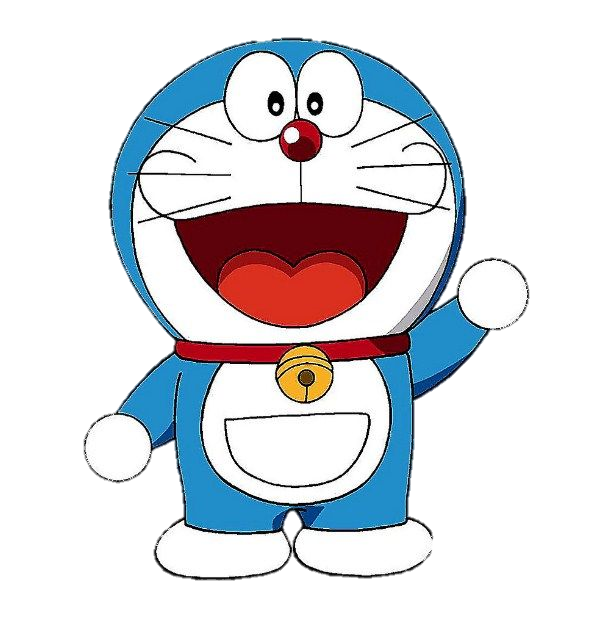 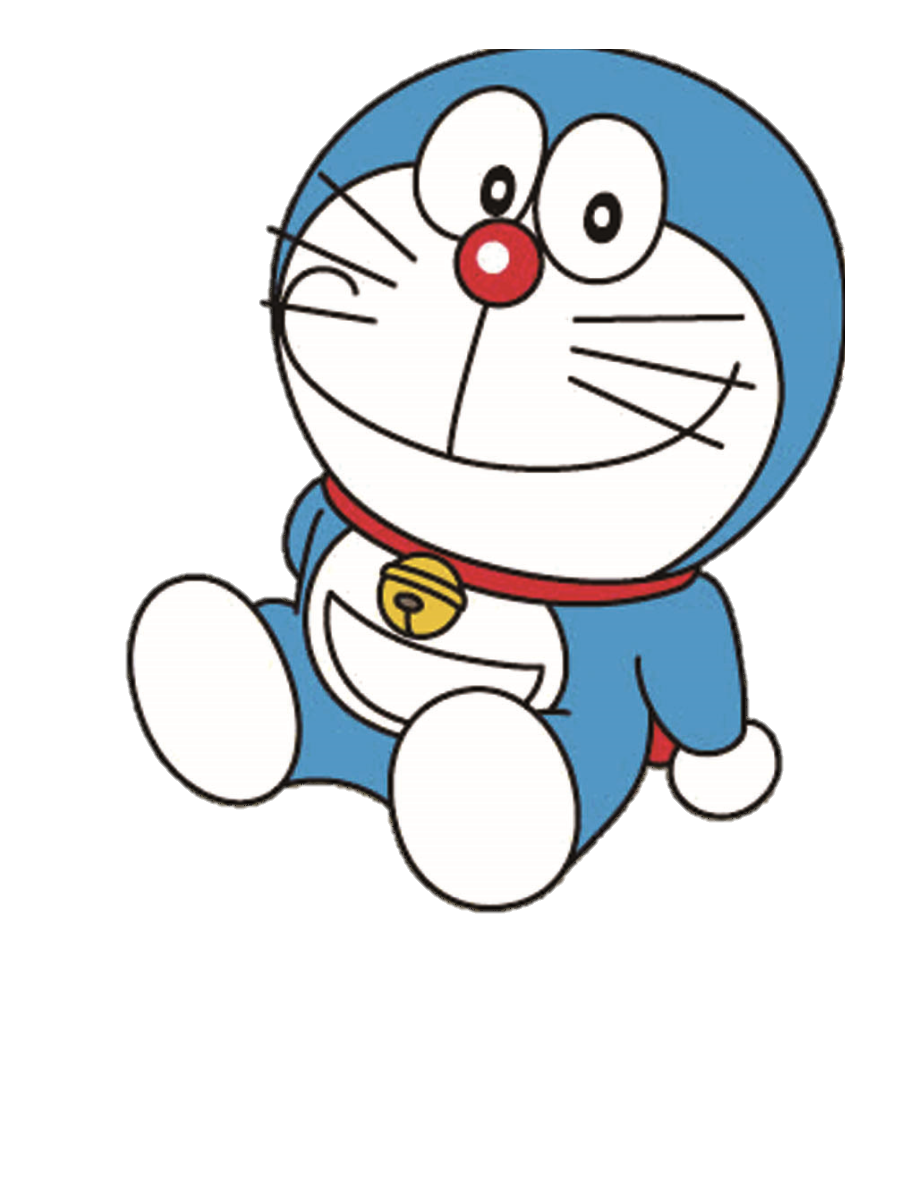 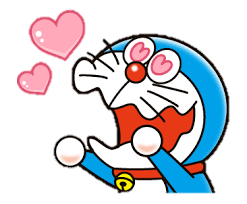 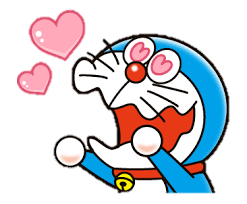 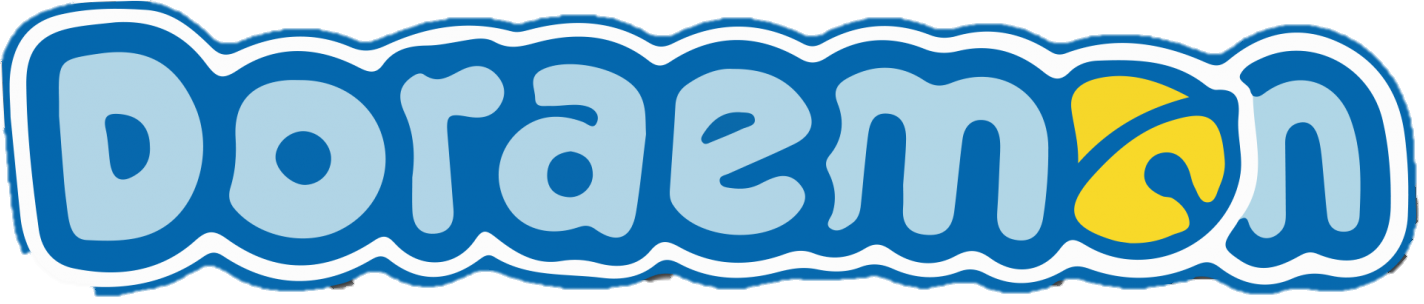 1: Lựa chọn cuốn sách yêu thích của nhóm
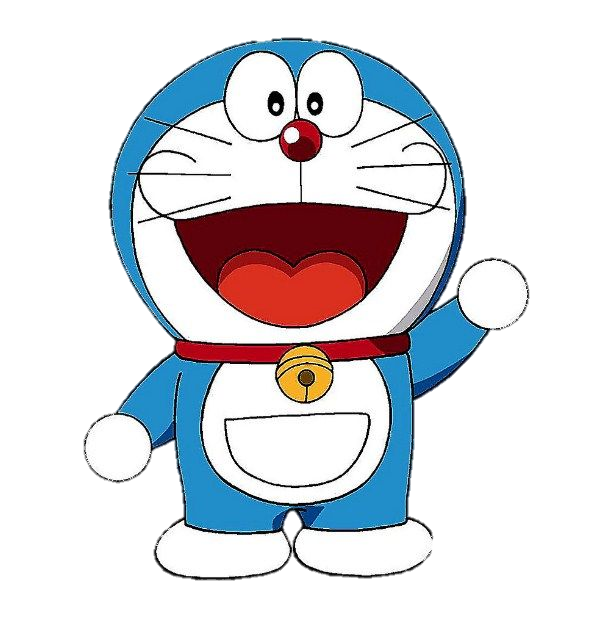 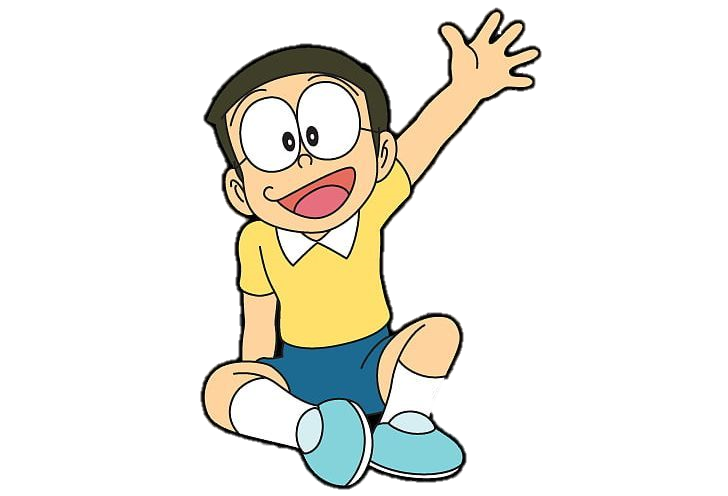 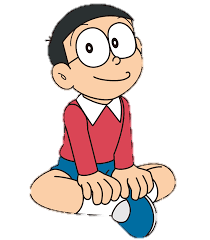 Tìm những cuốn sách theo sở thích của em. Đọc sách và ghi chép lại
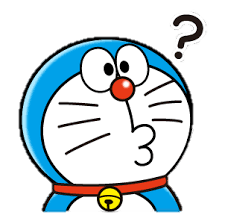 Tên cuốn sách là gì?
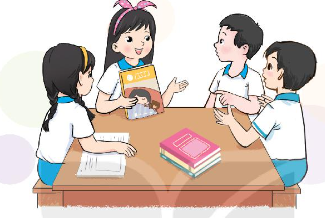 Tác giả của cuốn sách đó là ai?
Nội dung cuốn sách nói về điều gì?
Nêu một điểm thú vị của cuốn sách?
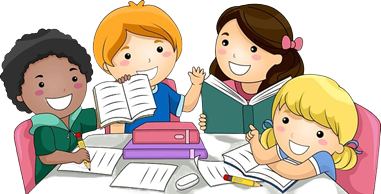 Thảo luận nhóm
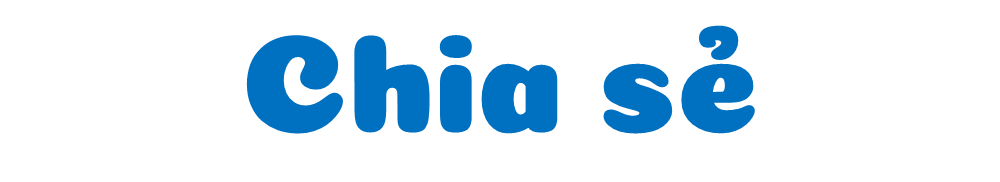 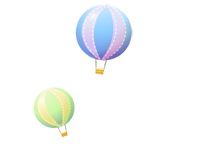 Di chuyển trật tự sang các nhóm khác
Nêu và cùng nhau giải nghĩa các từ chưa hiểu
Tham 
quan
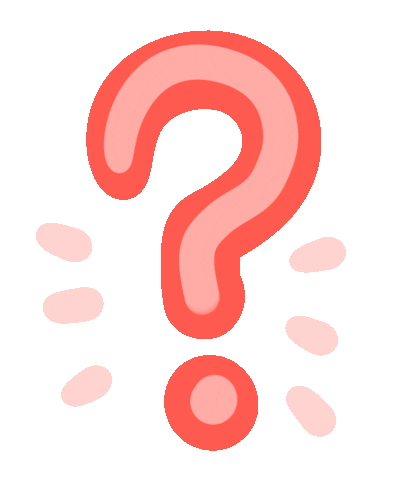 Thắc 
mắc
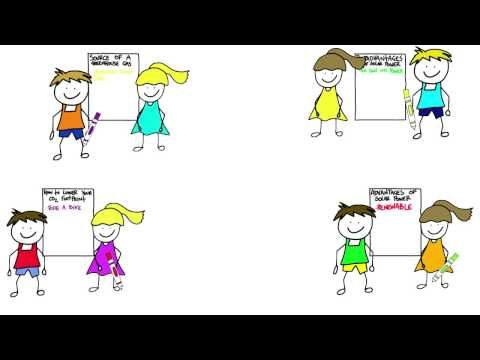 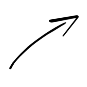 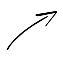 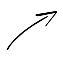 Nhận 
xét
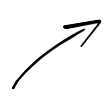 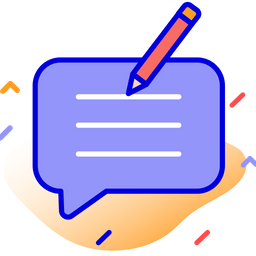 Nhận xét, góp ý lịch sự cho nhóm bạn
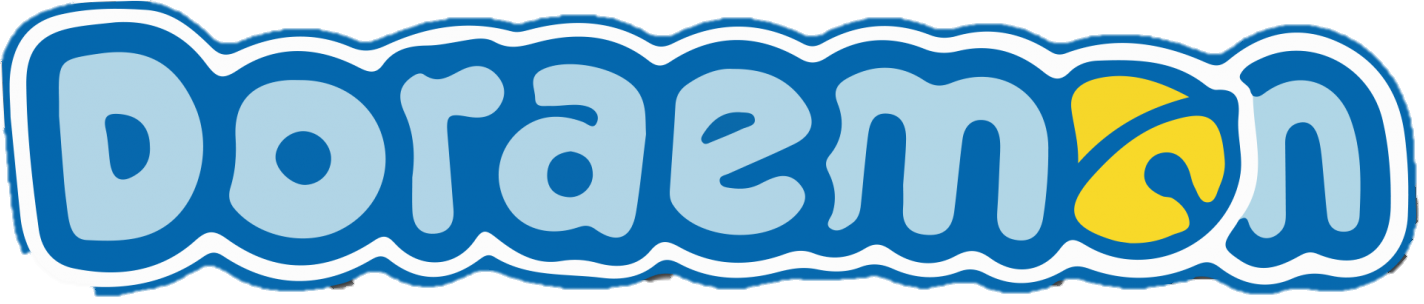 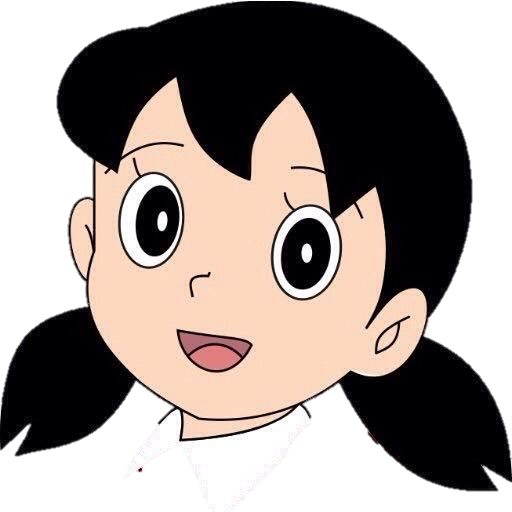 Chia sẻ với nhau về những cuốn sách thật là có ích . Bạn sẽ giới thiệu cho mình những cuốn sách mà mình chưa biết tới.
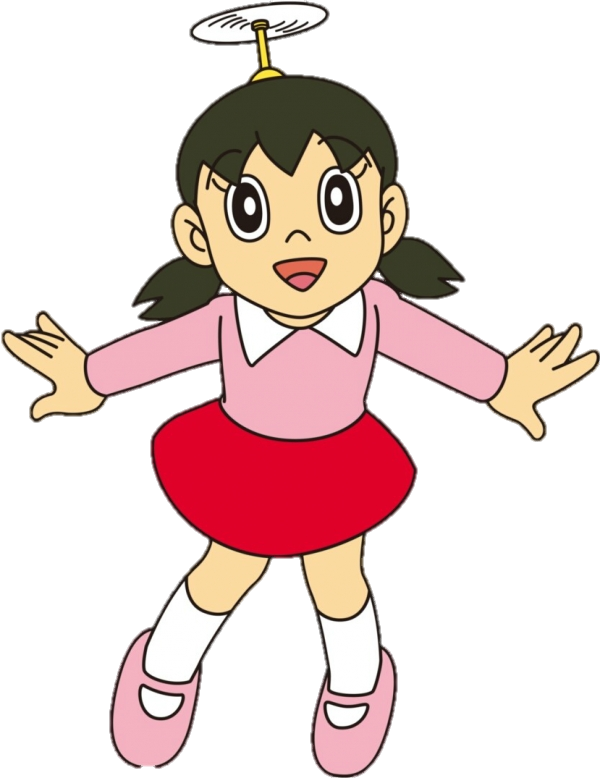 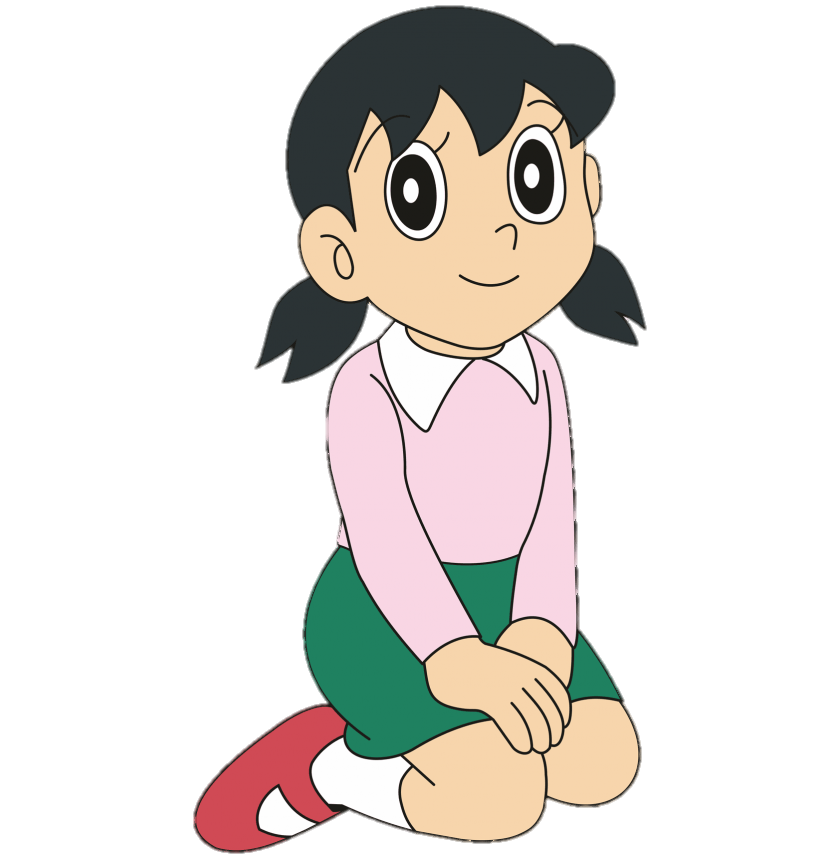 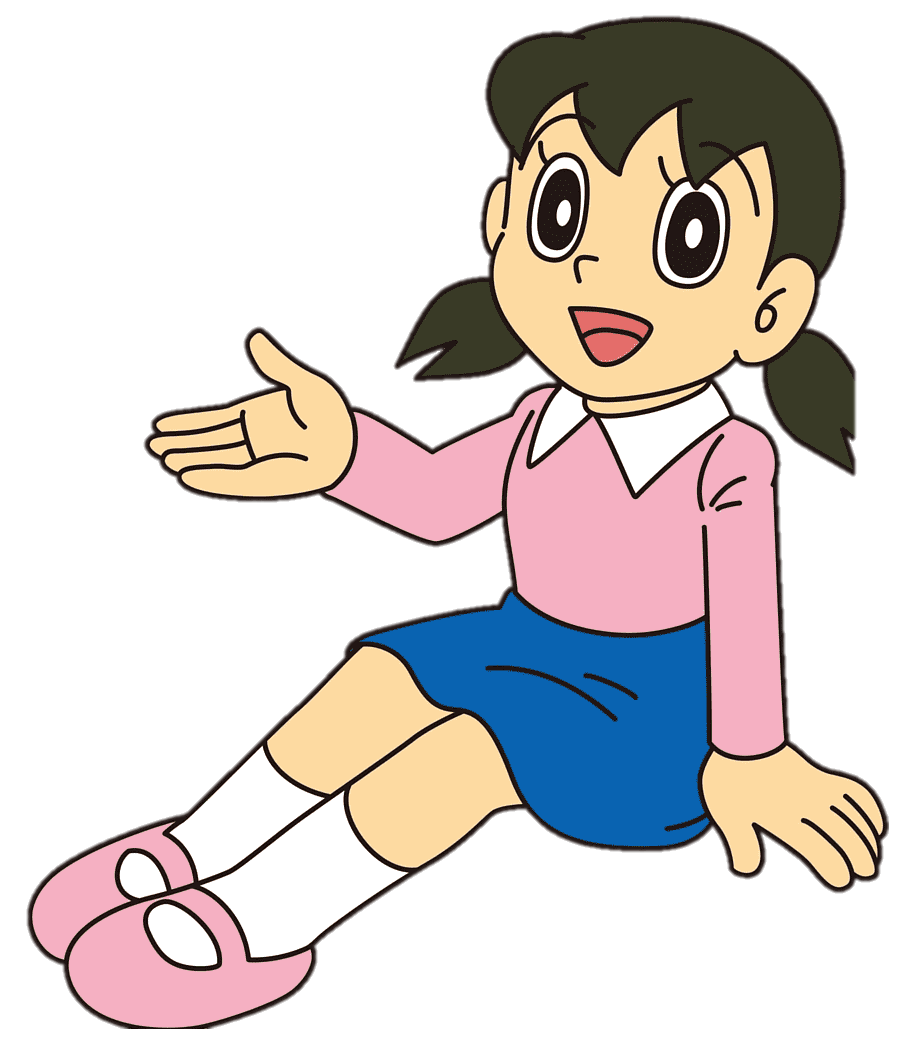 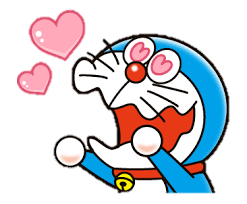 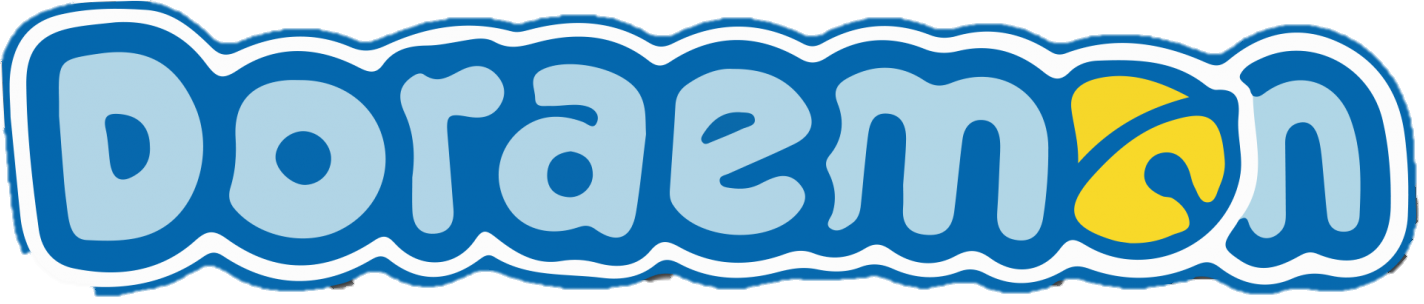 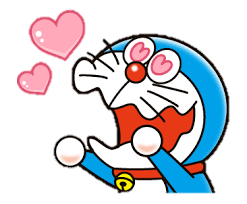 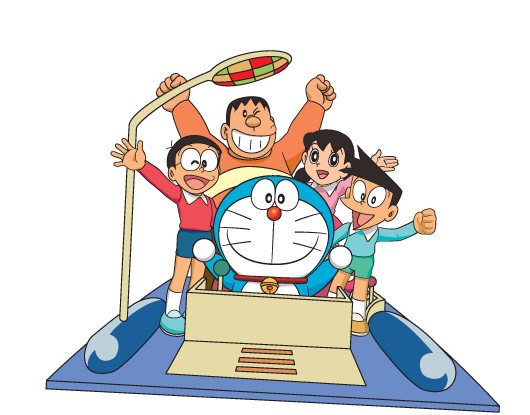 Luyện tập
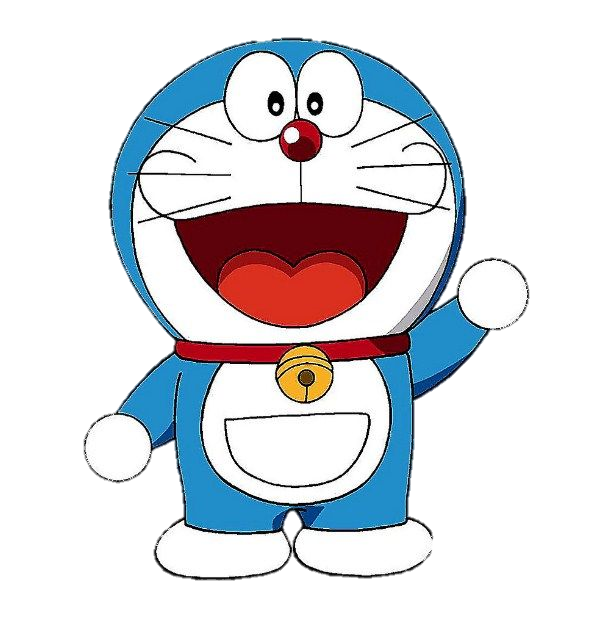 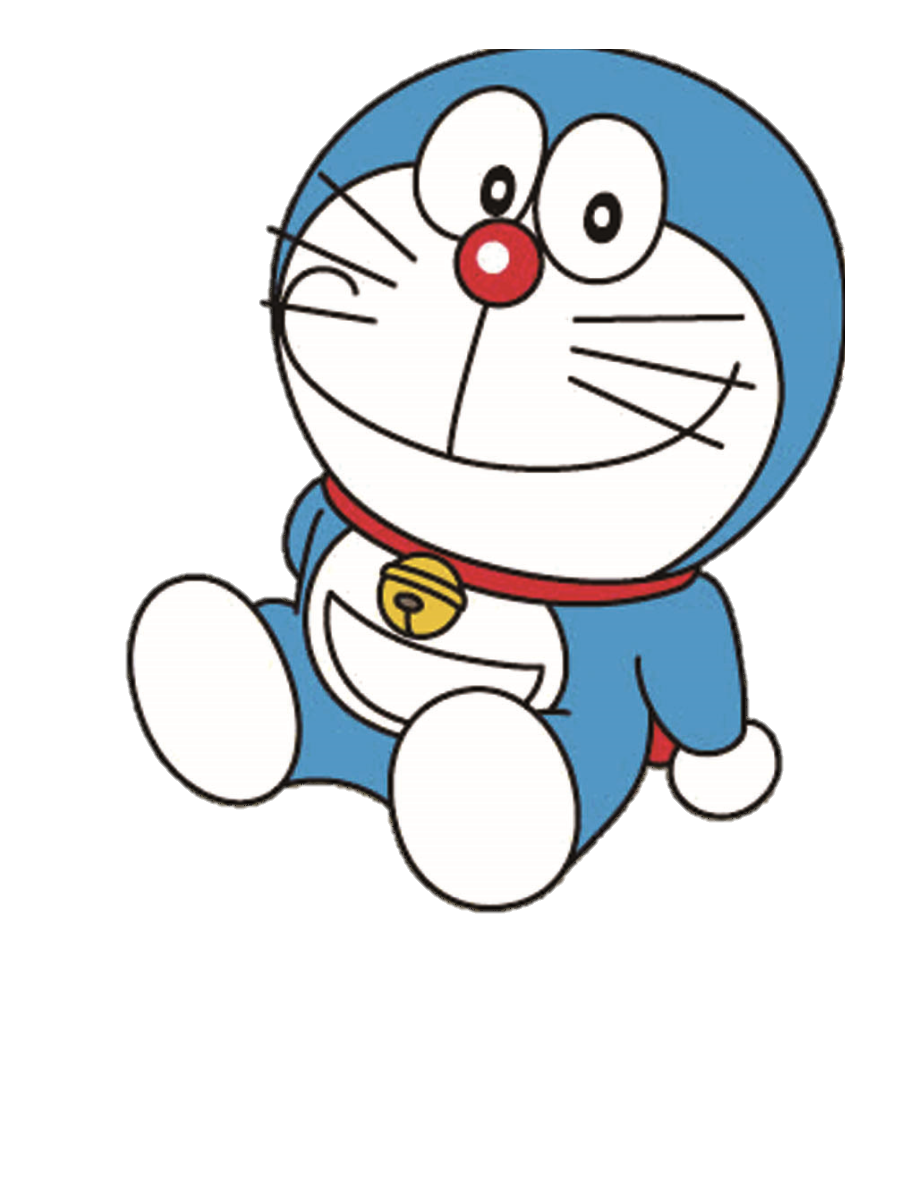 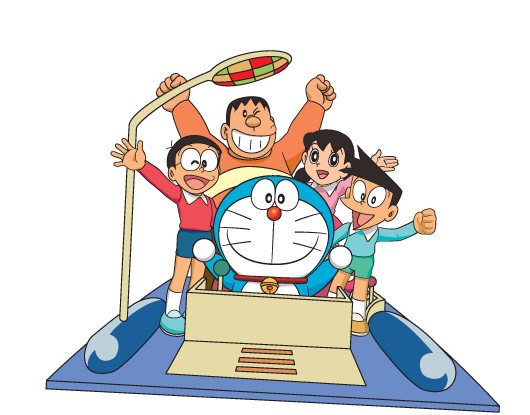 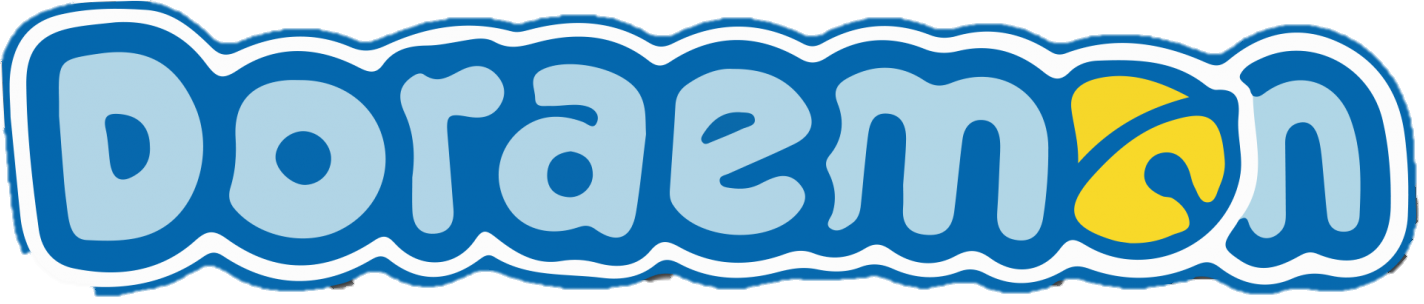 2. Bình bầu cuốn sách nhiều người đọc.
Các thành viên trong nhóm bình bầu người giới thiệu sách hay nhất và cuốn sách của nhóm
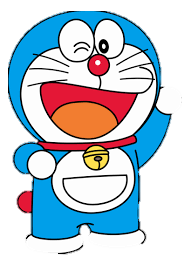 Tiến hành bỏ phiếu kín cho cuốn sách và người giới thiệu sách.
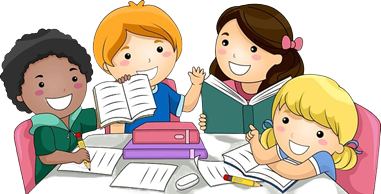 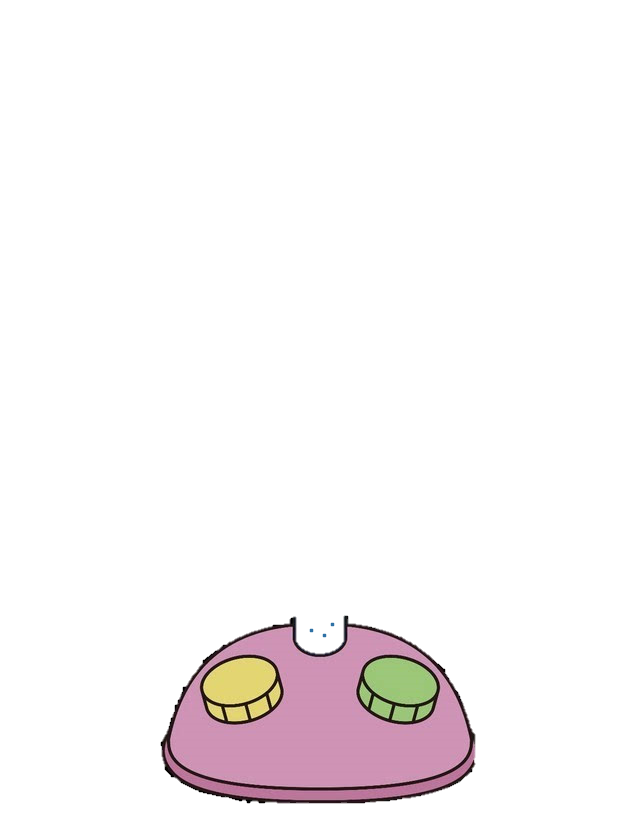 Thảo luận nhóm 4
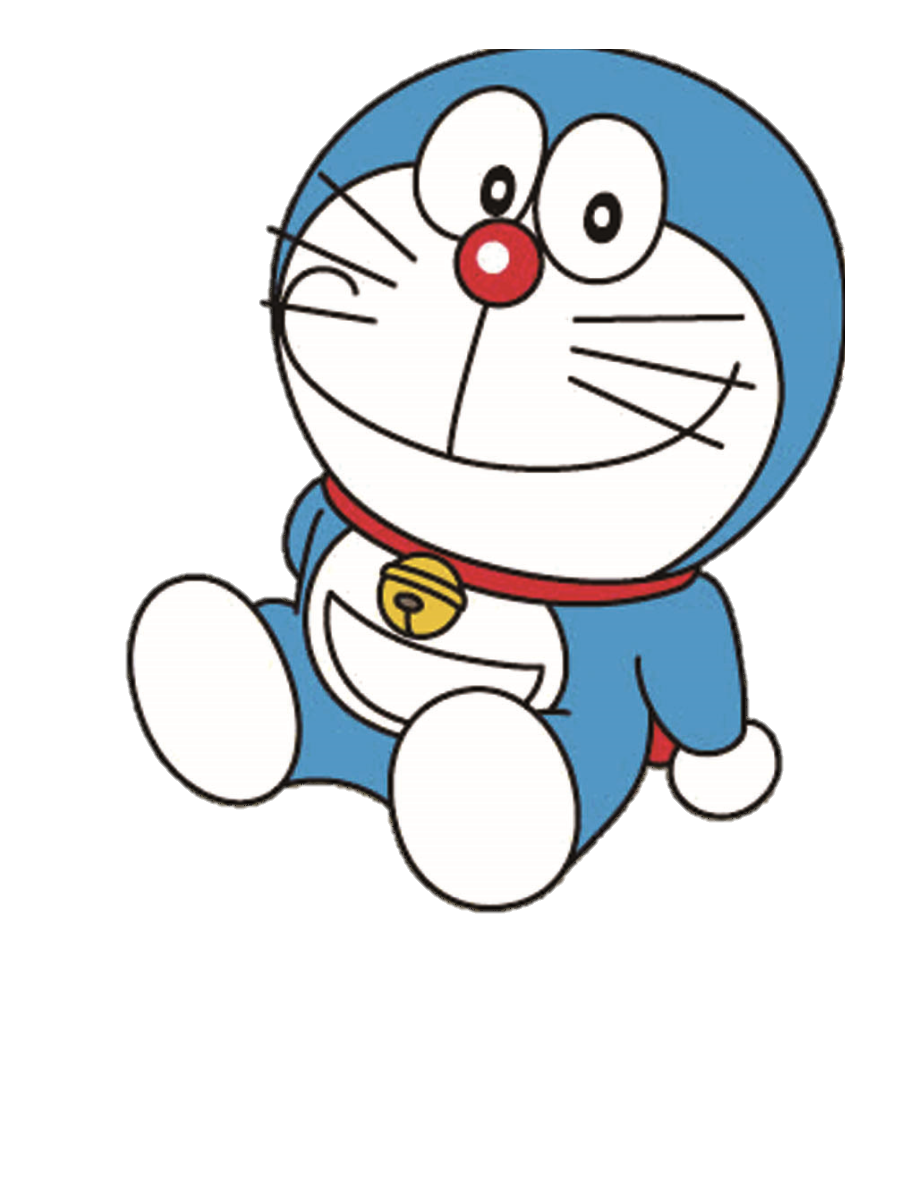 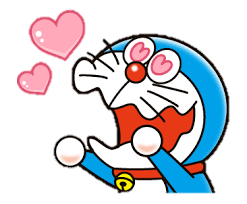 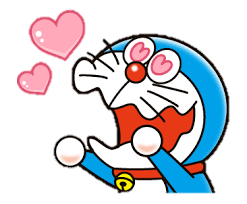 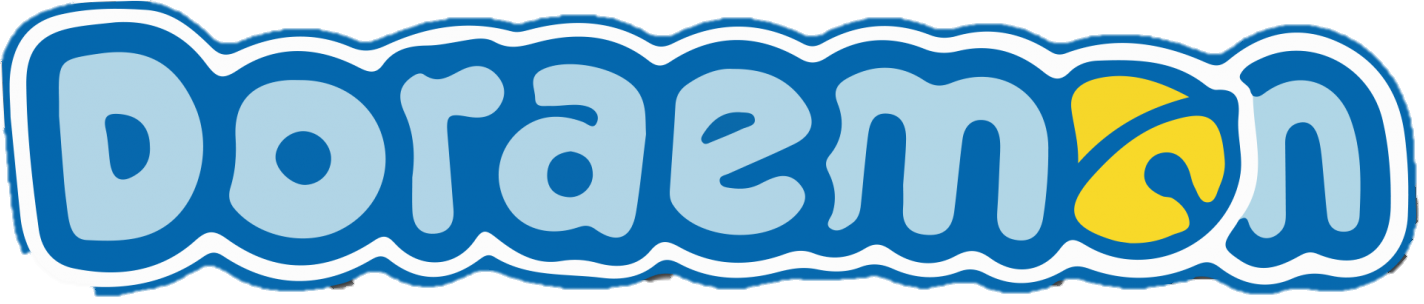 Nhóm trưởng của ban kiểm phiếu lên kiểm tra phiếu
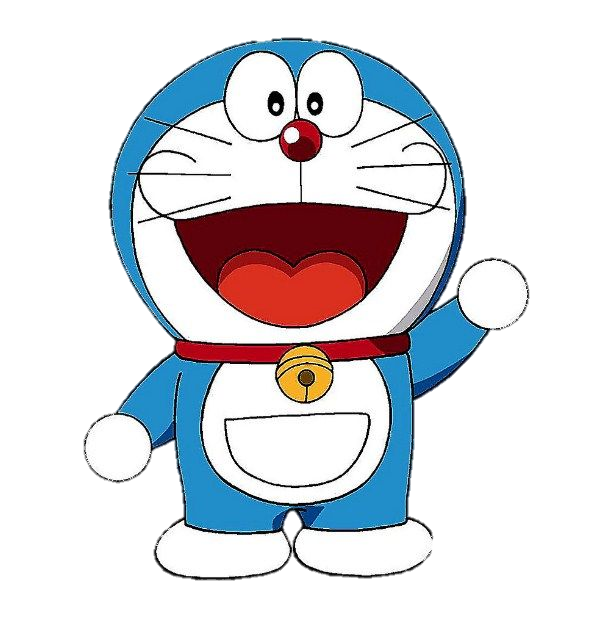 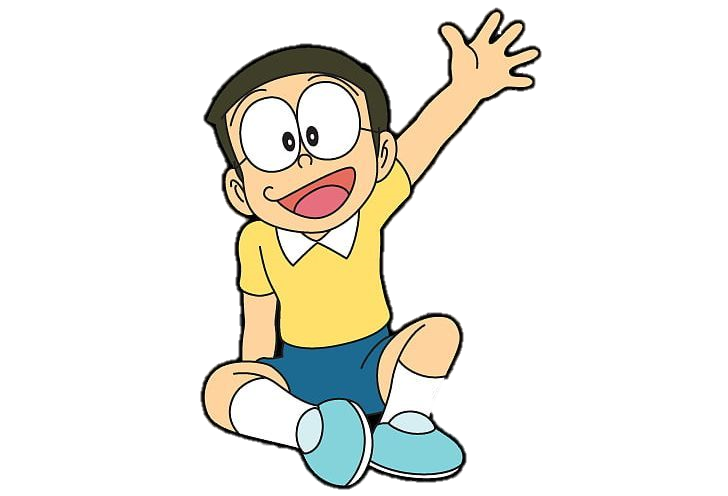 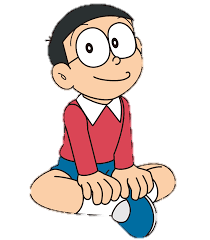 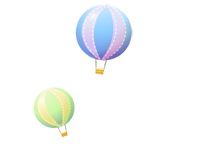 Về nhà
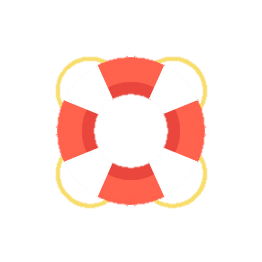 Cùng với người thân mua những cuốn sách theo sở thích.
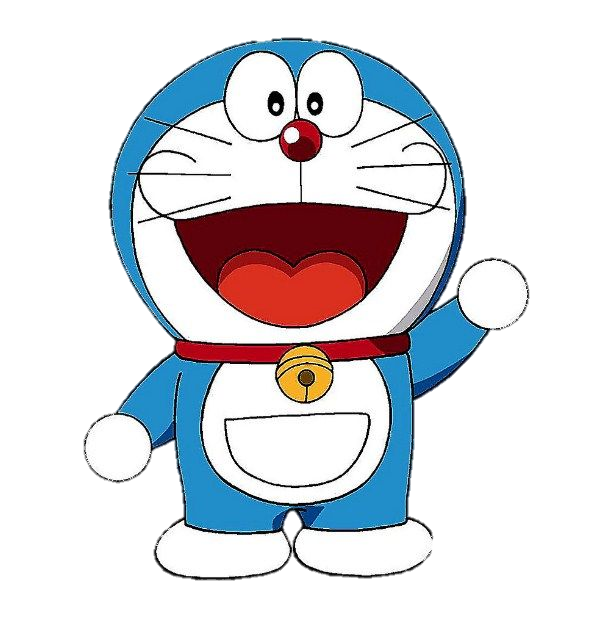 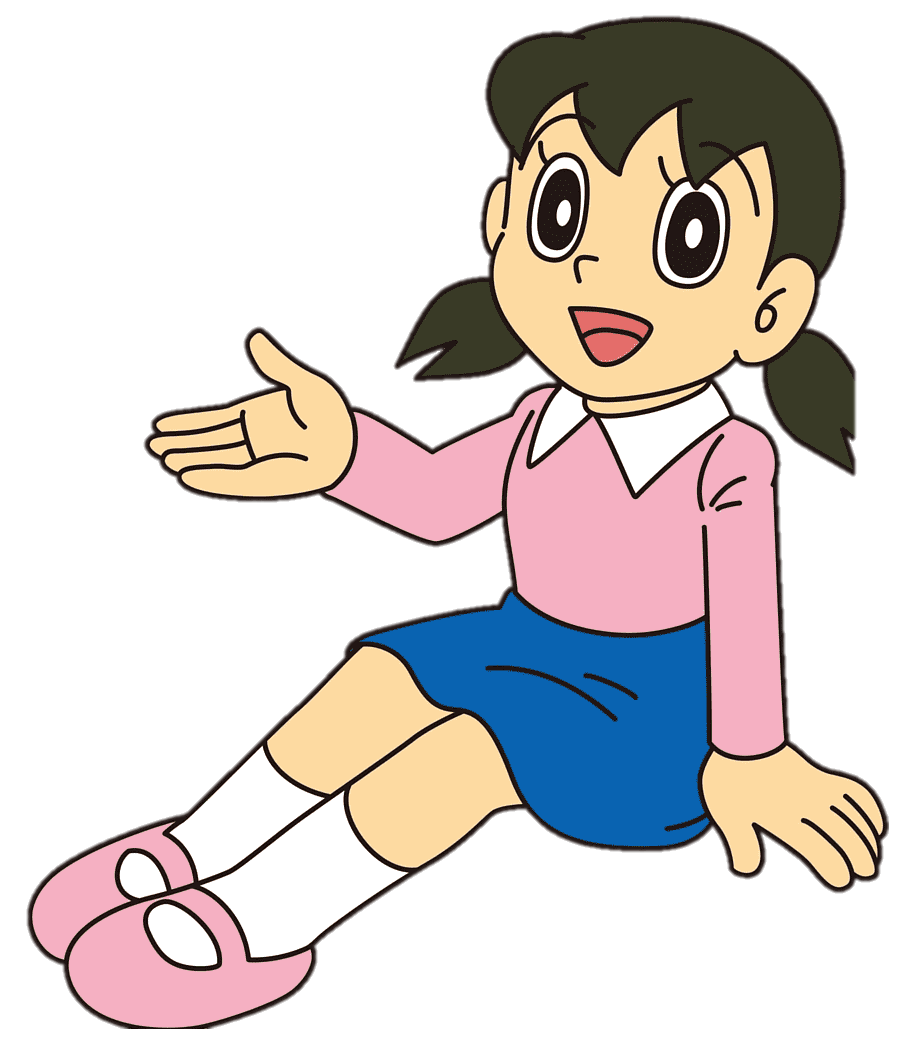 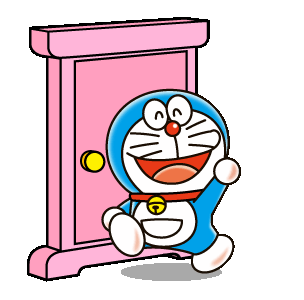 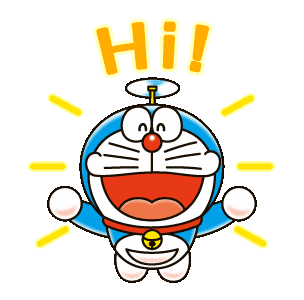 Tạm biệt
Và hẹn gặp lại
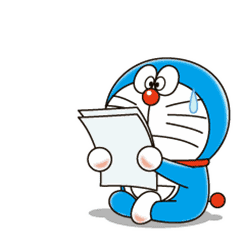 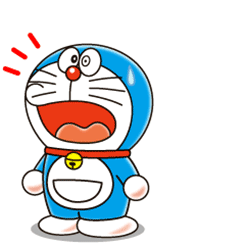 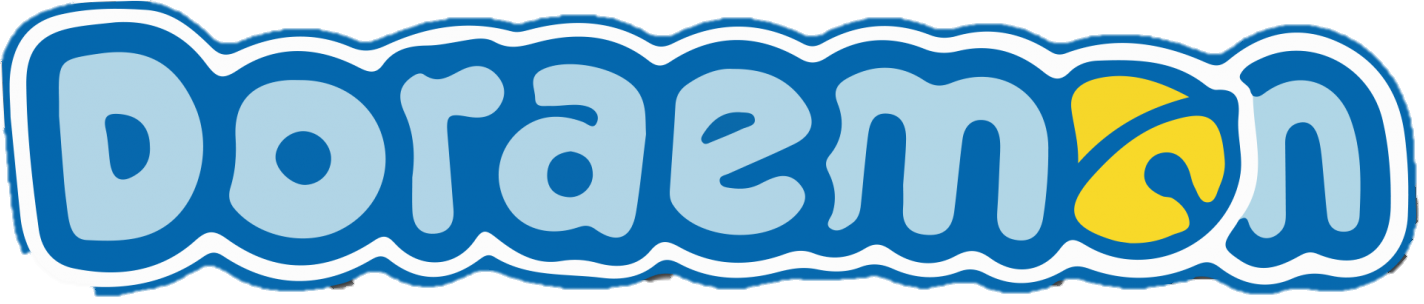